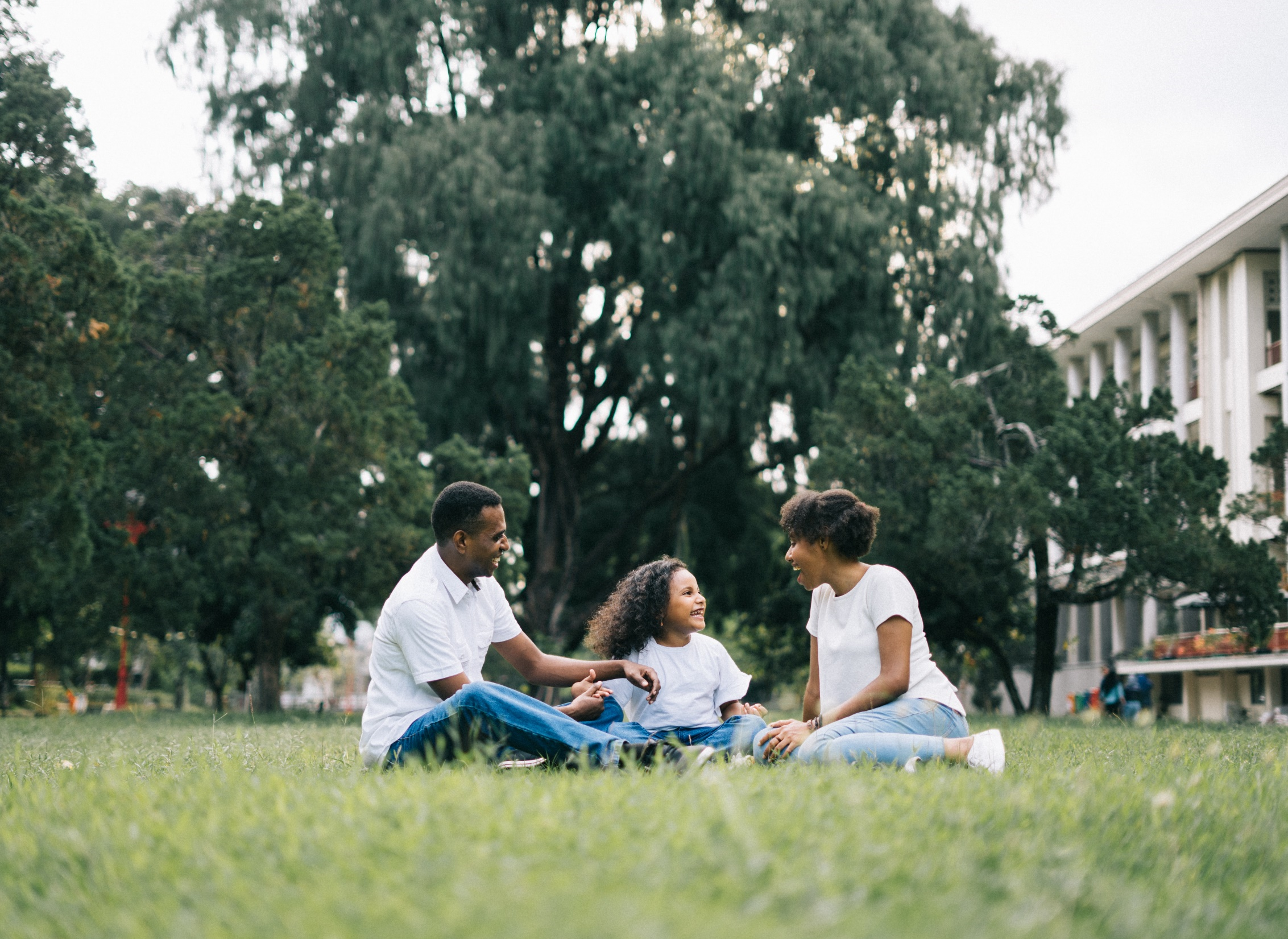 FAMILIAS FORMANDO DISCÍPULOS
PLAN PARA LA LECCIÓN DE LA SEMANA 1
TEMA:  LA IGLESIA DOMÉSTICA Y LOS PADRES COMO PRIMEROS EDUCADORES DE LA FE
REFERENCIAS:
CCC PASSAGES:
CREDO
LITURGIA
ORACIÓN
VIDA
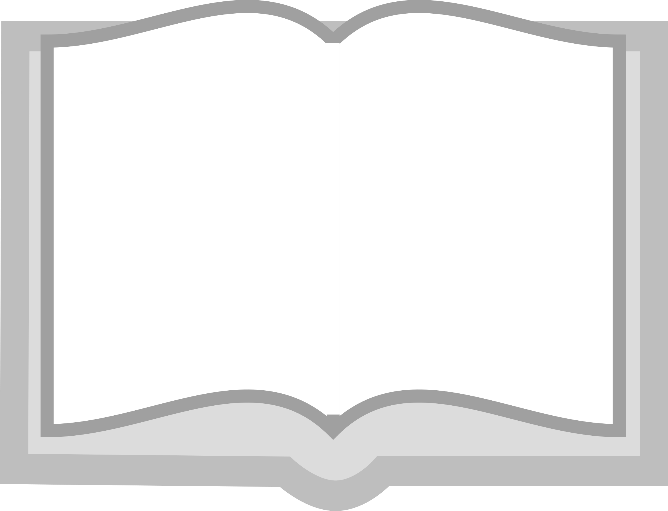 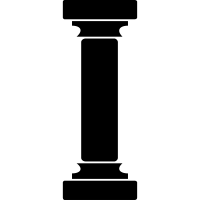 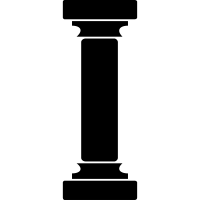 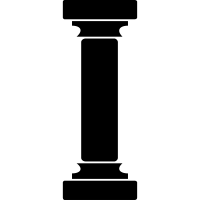 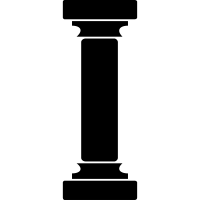 CIC: 2223
Pr 22, 6
Ef 6, 1-4
núm.

531-534
núm. 

2214-2233
núm.

2685
&
2688
núm.

1655-1658
Oración inicial
¡O Señor!, bendecimos tu nombre, 
Tú que enviaste a tu Hijo encarnado
a ser parte de una familia,
para que al vivir su vida en ella
pudiera experimentar sus preocupaciones
 y sus alegrías.



Te pedimos Señor,
que protejas y cuides a esta familia,
para que, en la fortaleza de tu gracia,
sus miembros puedan disfrutar de la prosperidad,
poseer el don de tu paz y,
como Iglesia viva en el hogar,
dar testimonio en este mundo de tu gloria.
Te lo pedimos por Jesucristo Nuestro Señor.
Catholic Household Blessings & Prayers © 2007, USCCB Publishing. All rights reserved. 
Used with permission of the International Commission on English in the Liturgy Corporation.
ROMPEHIELOS
1ª Opción: Sueño de Infancia
Compartan un sueño de infancia (lo que quieren/querían ser o hacer cuando crezcan/crecieran).  Después reflexionen de qué manera ese sueño se relaciona con sus aspiraciones actuales.
 
2ª Opción: La Máquina del Tiempo 
Si usted pudiera viajar a través del tiempo, ¿Qué período le gustaría visitar y por qué? 
Si hubiera una persona con quien pudiera encontrarse nuevamente, ¿Quién sería y por qué?
¿Quién te enseñó acerca de Dios y nuestra fe?
El Tema
La Iglesia Doméstica y los Padres
como los educadores primarios
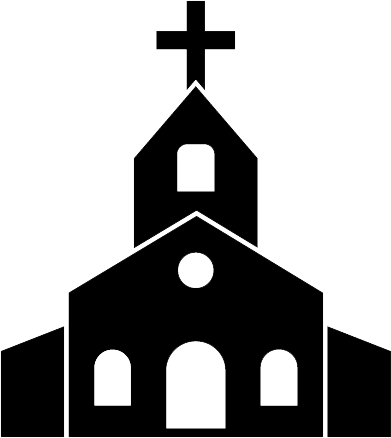 CONTENIDO
Ejemplo: la experiencia de orar, asistir a Misa, aprender y trabajar desde la casa durante la crisis del Covid-19. Nuestros hogares son verdaderas iglesias - iglesias domésticas- en donde encontramos a Jesús. 
Nuestros hogares son lugares “en donde la ternura, el perdón, el respeto y la fidelidad” puedan crecer y florecer. 
Vida de Jesús vivió la mayor parte de Su vida en la tierra en la intimidad, las alegrías, los trabajos y los sufrimientos de la vida familiar.
Dios Hijo vino a nosotros a través de una familia, la Sagrada Familia, y al hacerlo se unió de cierta manera a cada familia. Jesús está con nosotros.  Su presencia y gracia en los sacramentos convierte a nuestras familias en Iglesias Domésticas
Puntos del video:   aprendizaje de la fe en casa y vivencia en un ambiente rico en tradiciones católicas, es indispensable para nutrir la vida de fe personal.
“Iglesia Doméstica” - Es en el hogar en dónde encontramos a Jesús y a nuestra fe y nuestras parroquias apoyan a las familias en esa vida de fe.  
Los padres son los “educadores primarios” en la fe y que nadie está mejor ataviado o posicionado para enseñar la fe a sus hijos.
¡Señor, ayúdanos a confiar más en Ti y en Tu gracia, y a que podamos compartirte como María y José, con el mundo!
Conversación EN FAMILIA
¿Quién, en tu familia, te enseña o te ha enseñado más sobre Dios?

Primero en la familia se reflexiona juntos y conversa privadamente sobre la pregunta 
Luego se comparte en el grupo grande
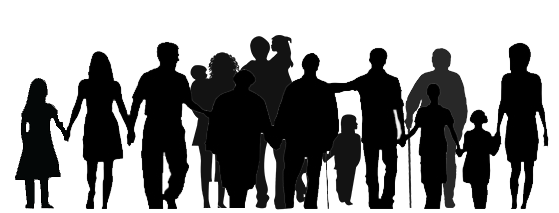 Misión
Paso 1:
Actividades 
Misioneras
Las Actividades Misioneras se hacen en casa durante la Semana 2 y se comparten la reunión de familias de la Semana 3.
Paso 2:
Explicacián de la Actividad

Vean este video y preparen un lugar de oración en su casa.
Paso 3:
Las Familias Comparten
Cada familia presentará un ejemplo visual para compartir con las demás familias de cómo prepararon su lugar de oración y cómo están llevando su vida de oración.
REPASO  y  ORACIÓN FINAL
Metas de la lección 
Expectativas para las semanas 2 y 3

Opción 1: Oren juntos el Padre Nuestro
Opción 2: Señor, bendice a cada una de las familias que se han reunido el día de hoy.  Ayúdanos a acercarnos a ti cada vez más.  Te lo pedimos en el nombre de Jesucristo Nuestro Señor, Amén.
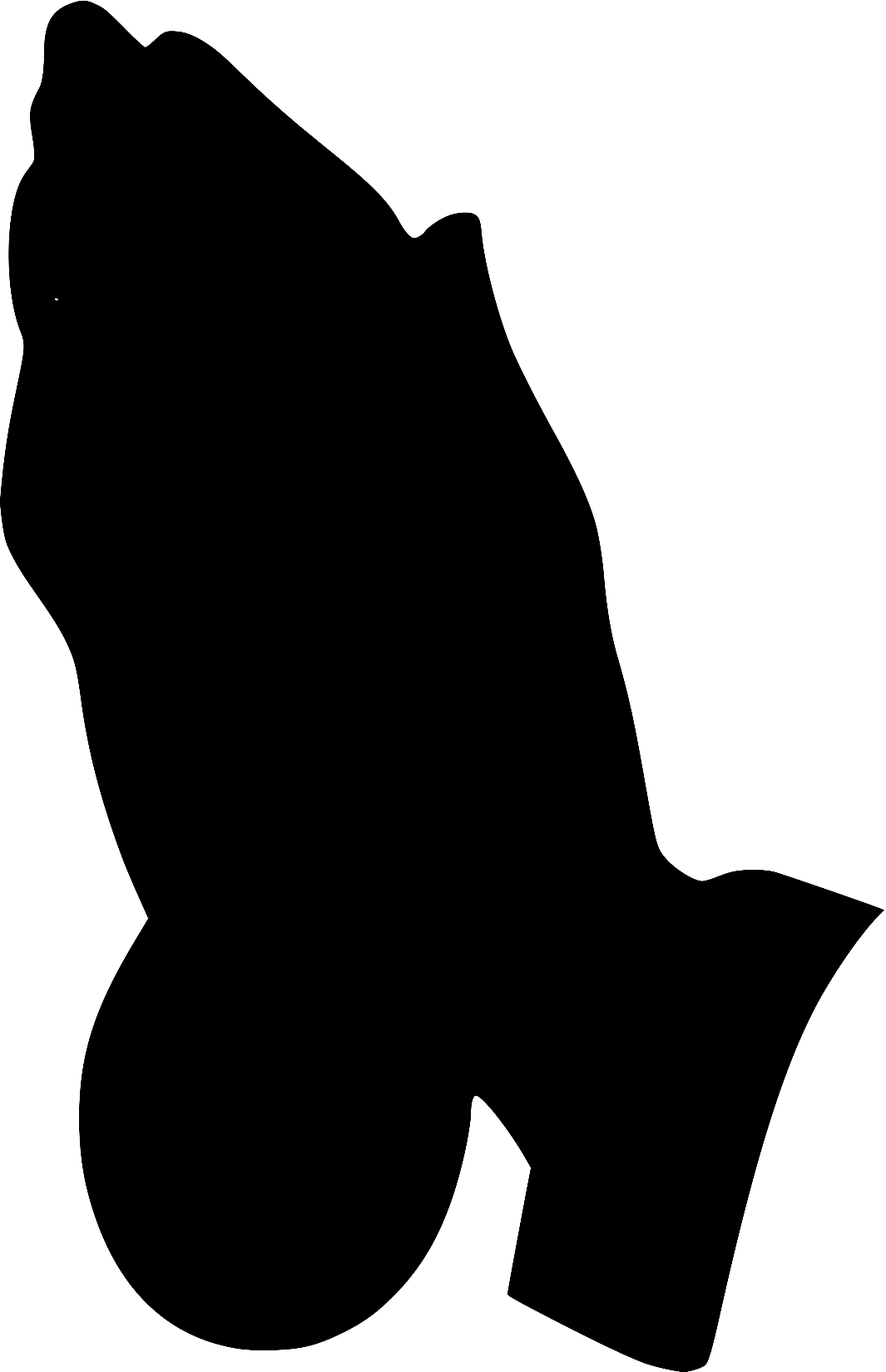